Grazing In Flat Central Illinois
My three county area has
About 790,000 acres in farmland
751,000 acres in Grain Crops
6,000 acres in Hay Crops
Pasturelands too small to be reportable to USDA
My graziers tend to be small producers on small acres not suited for row crops or houses and usually small ruminants.
Slide Source: Doug Gucker
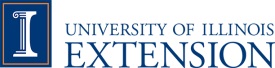 [Speaker Notes: Welcome! This is a quick overview of the basic features of the cluster call software.]